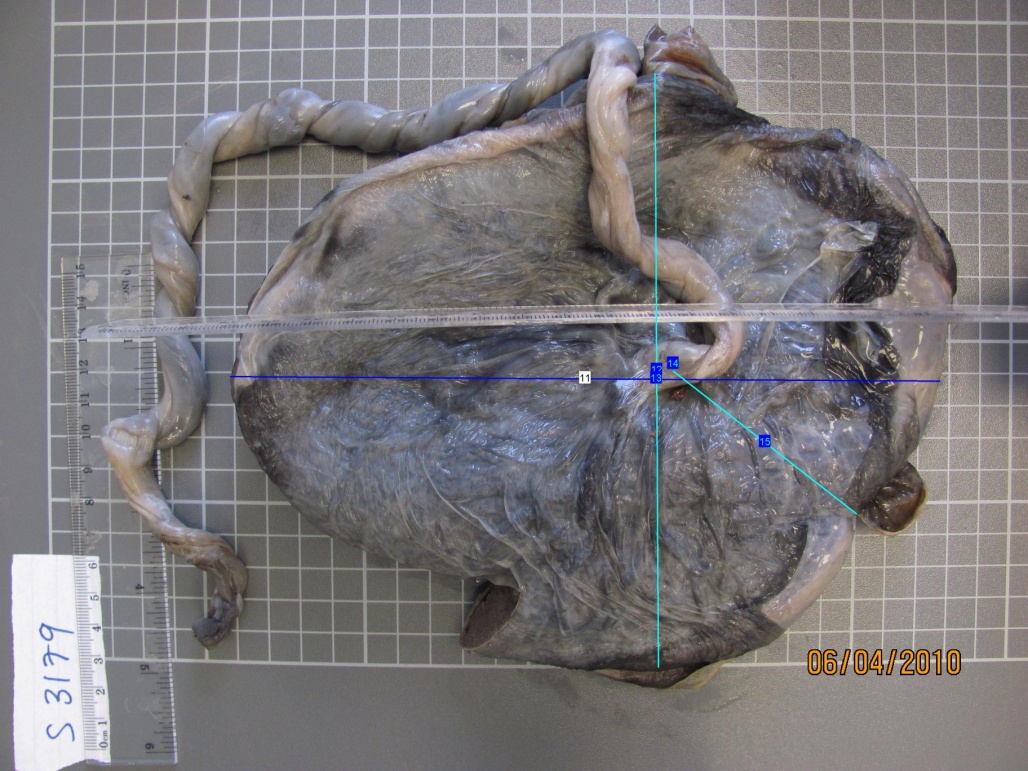 [Speaker Notes: Figure 1: Image of the fetal side of a placenta and umbilical cord. Lines illustrate measurements of length (dark) and width (light)]
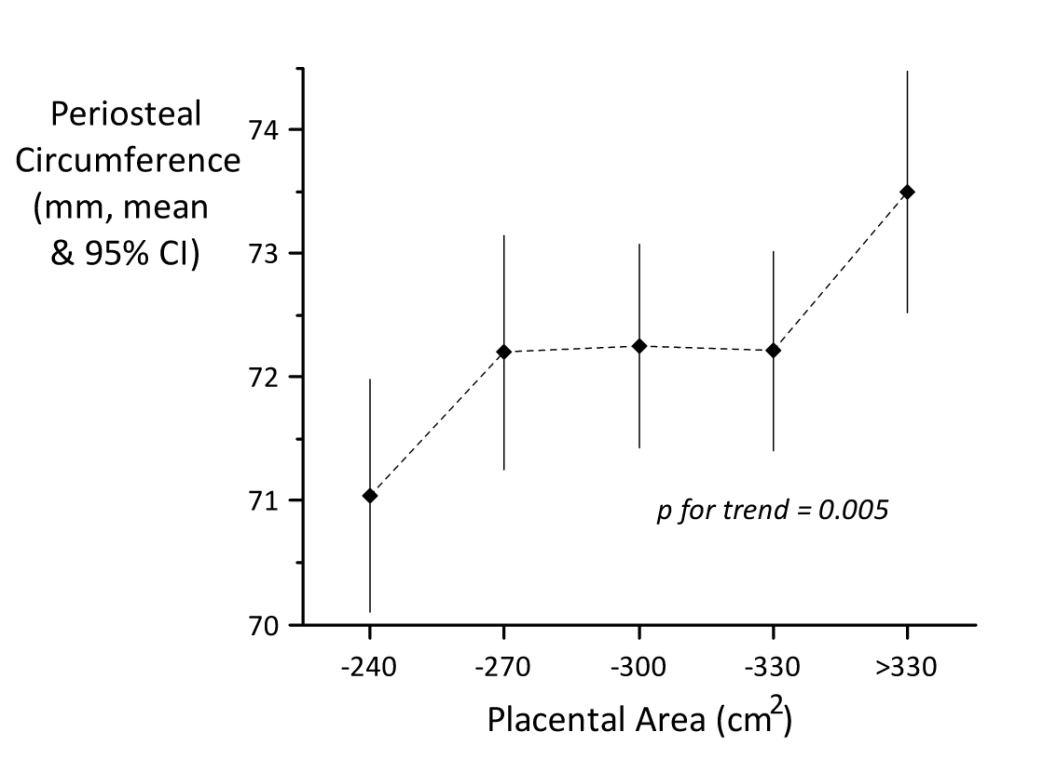 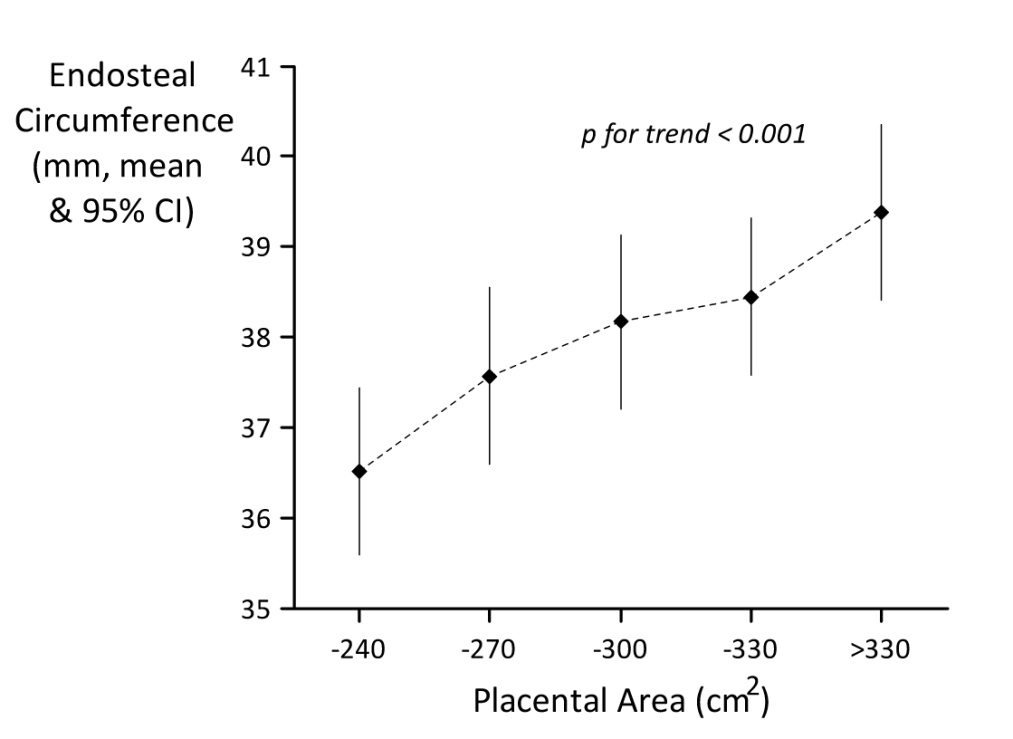 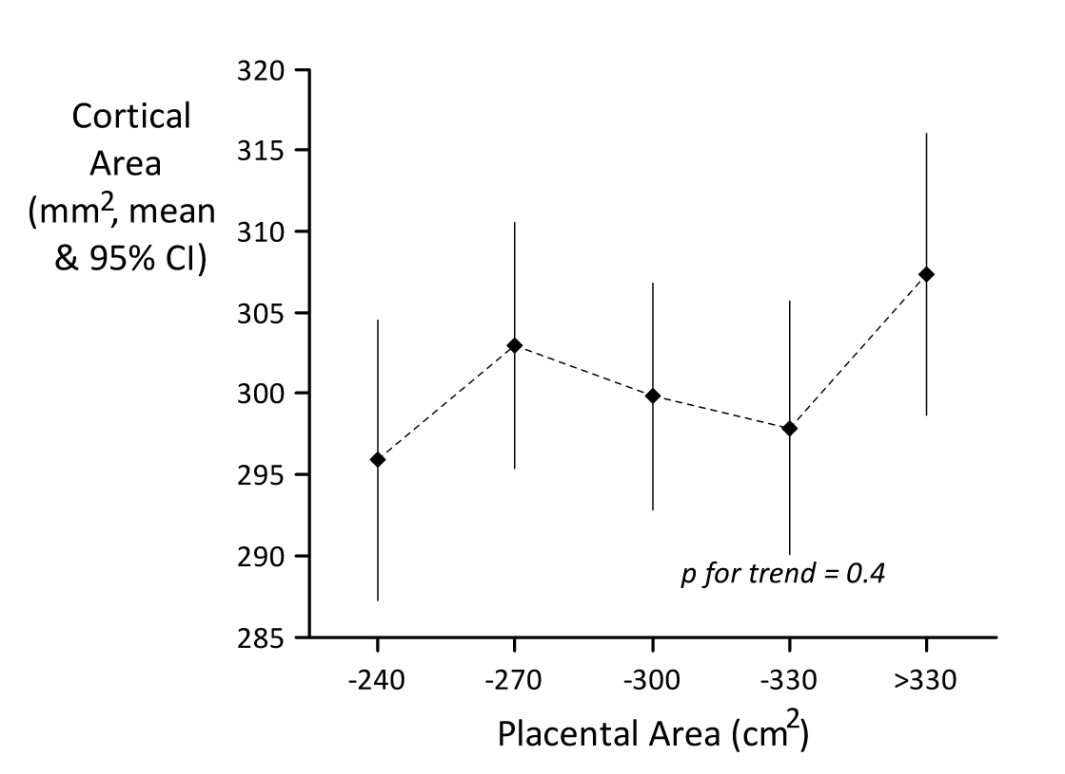 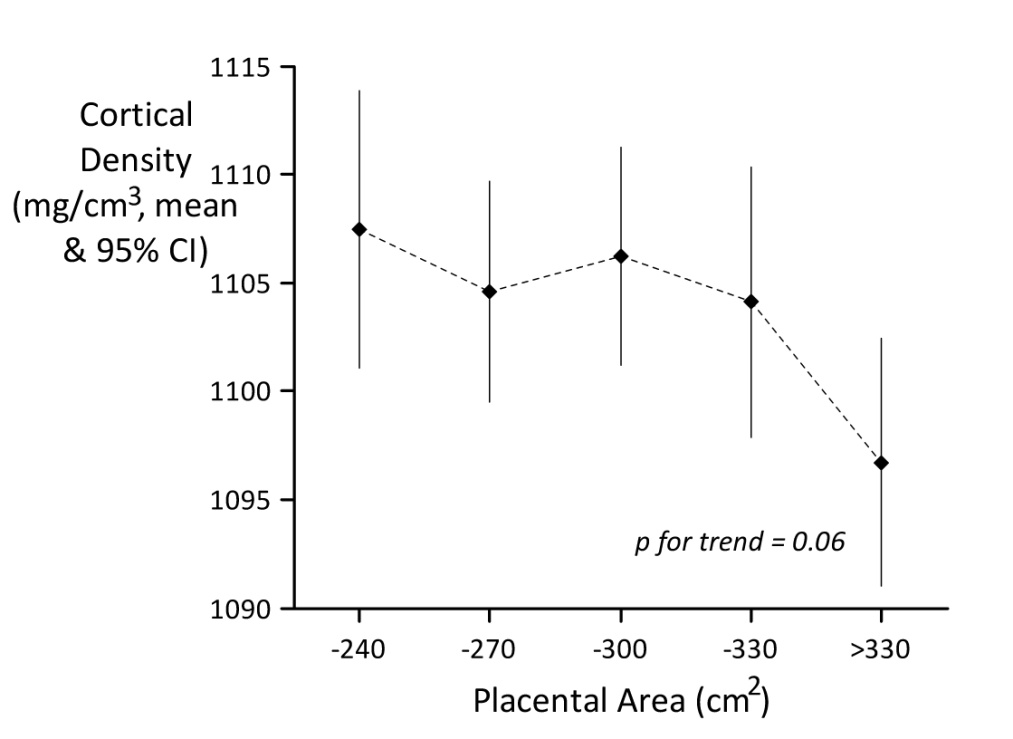 [Speaker Notes: Figure 2: Associations between placental characteristics and childhood pQCT measurements at 15.5 yrs. Data are adjusted for child’s age at gestation, age at pQCT, sex and pubertal stage at 13.5 years; maternal age at delivery, maternal height, maternal weight, parity.]